Christmas card by the french team!Children from Tousson
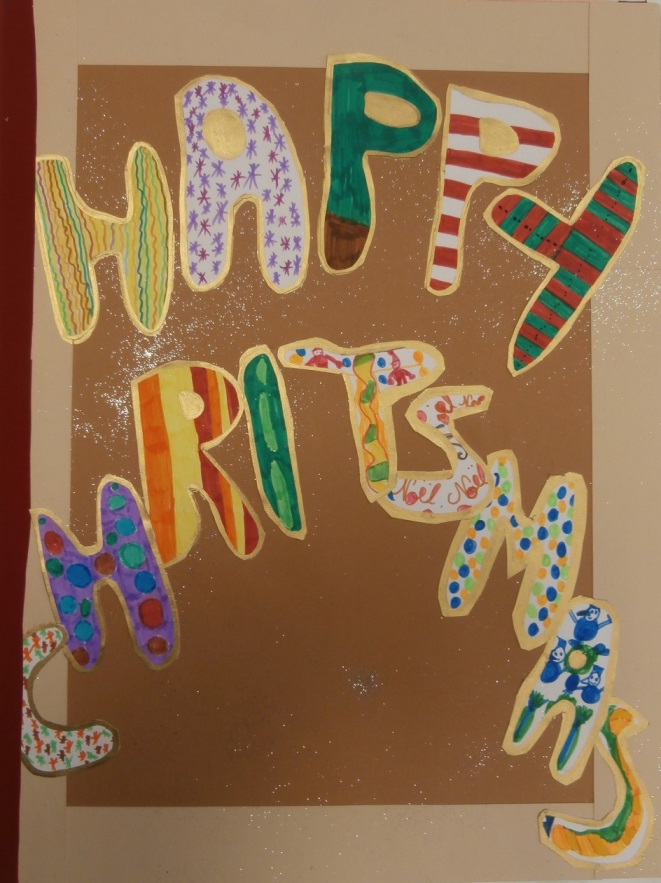 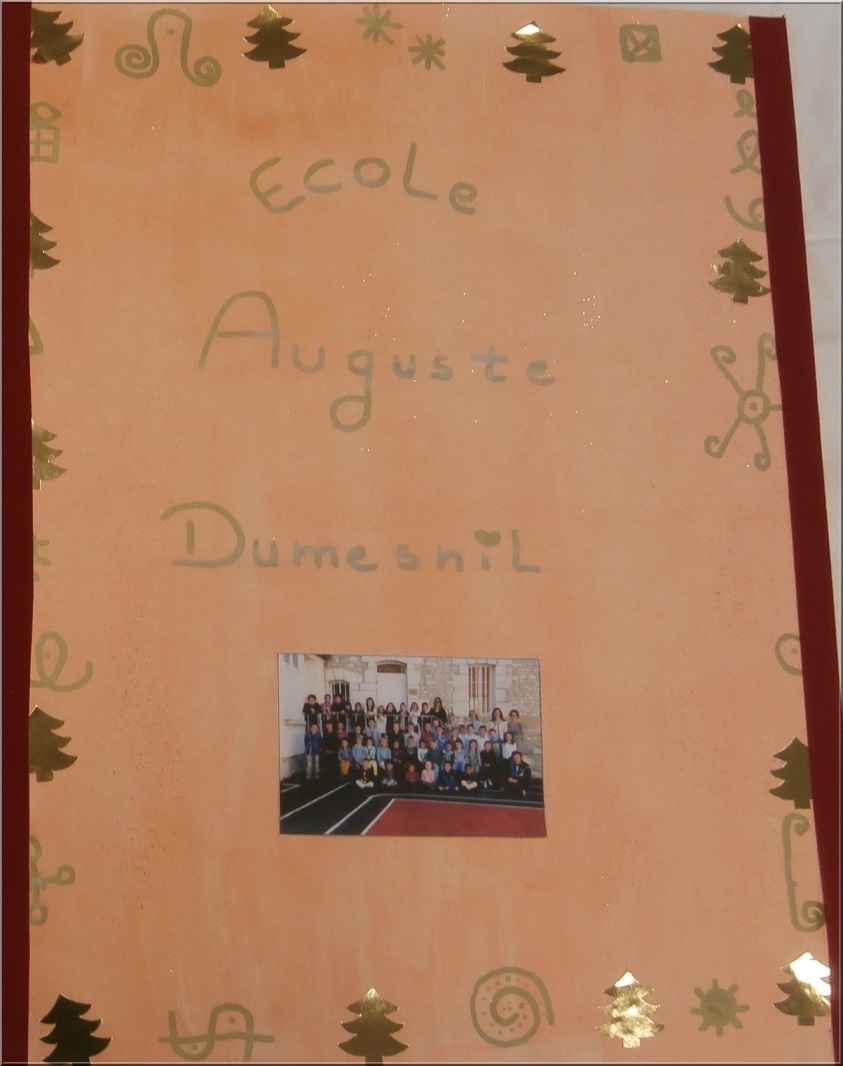 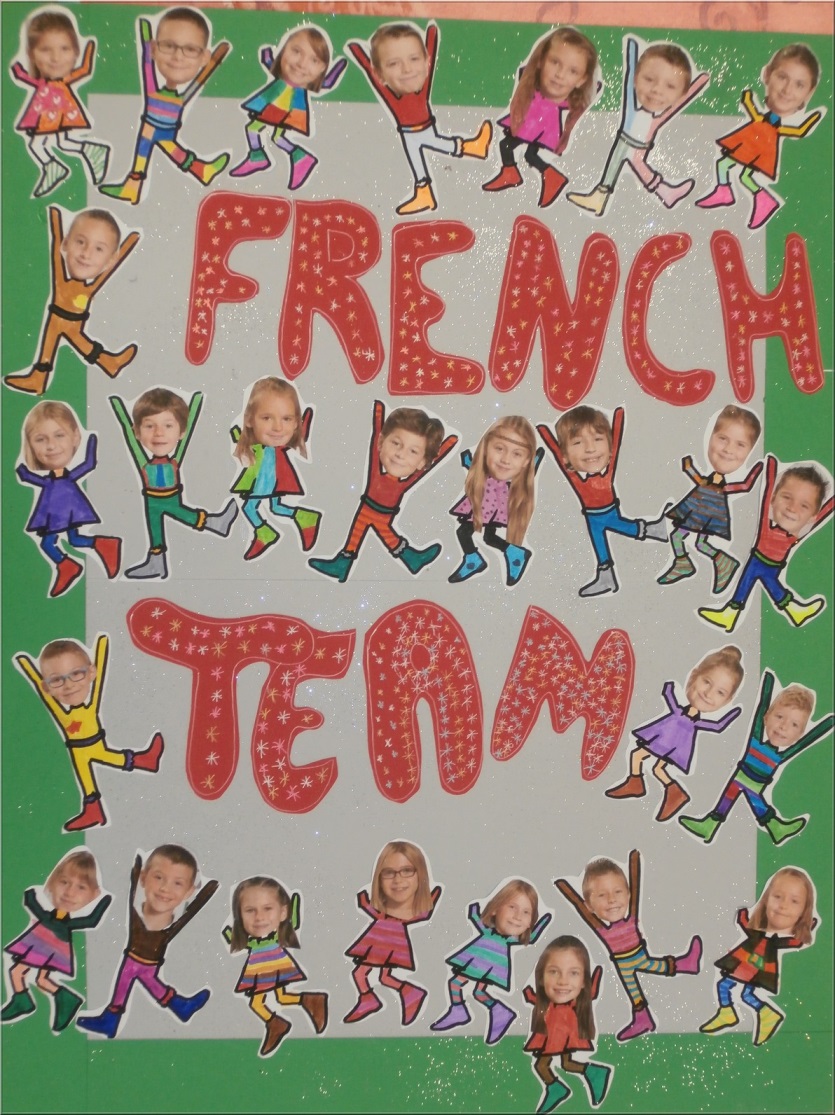 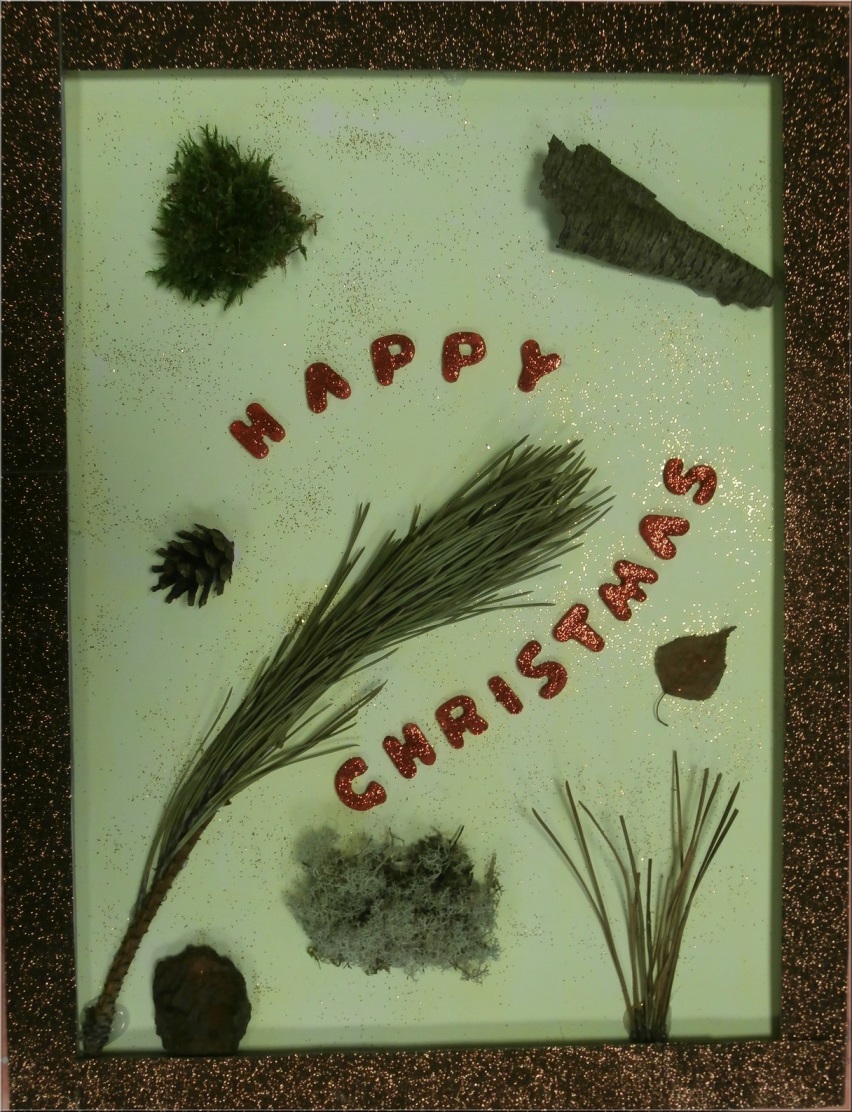 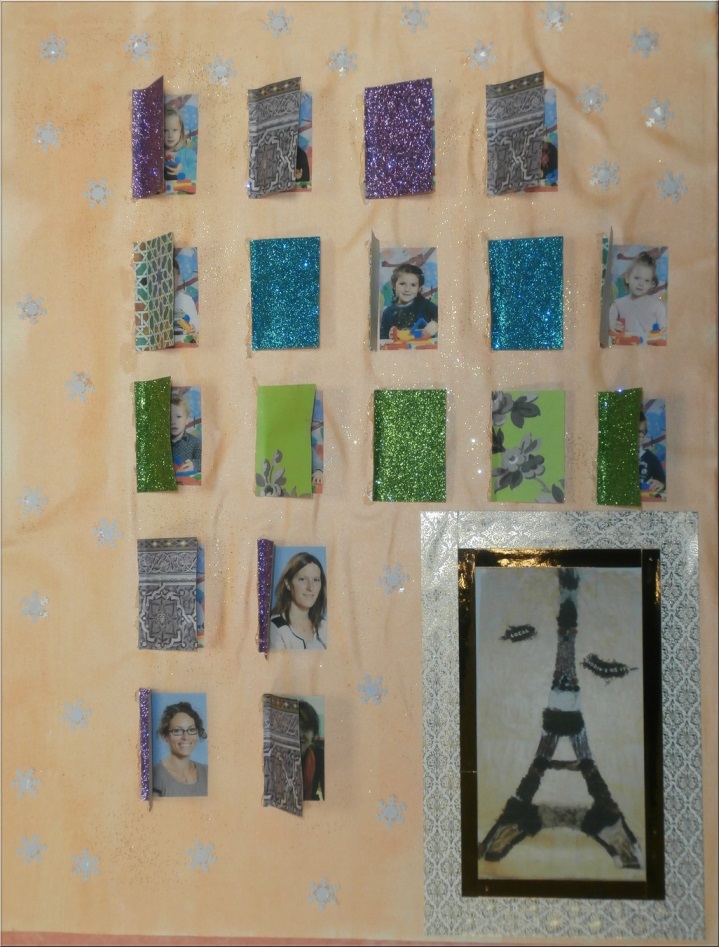 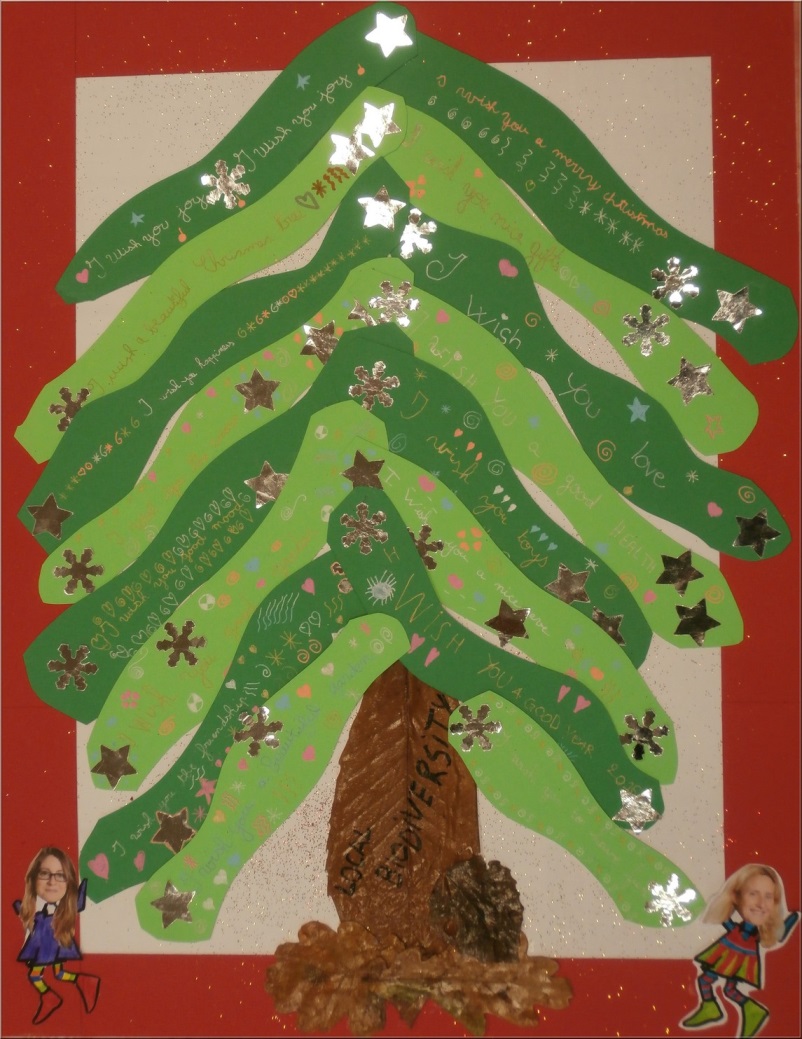 Here the whole map, unfolded.It closes with a folding system!
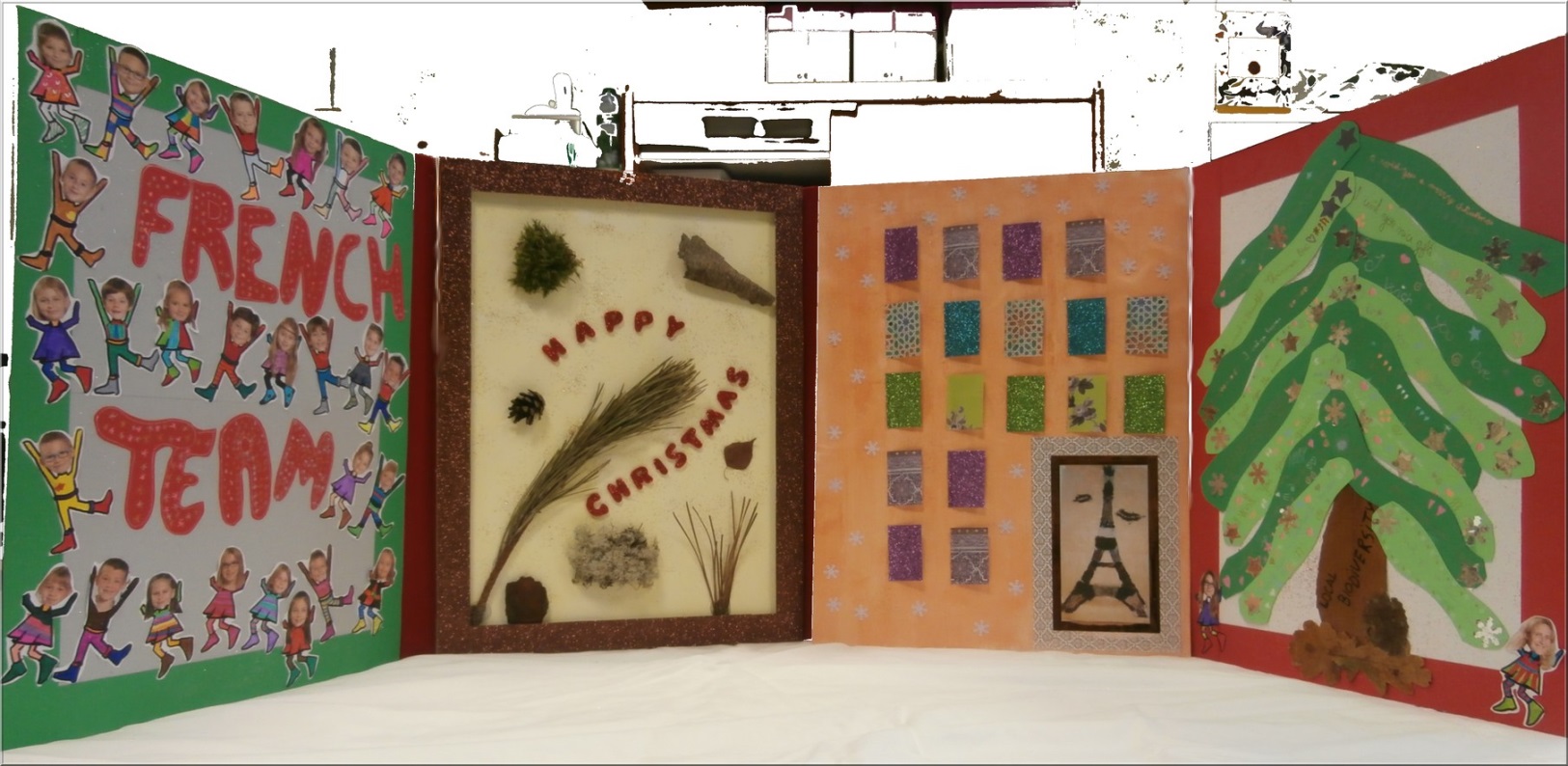 Happy 
Christmas
French team!